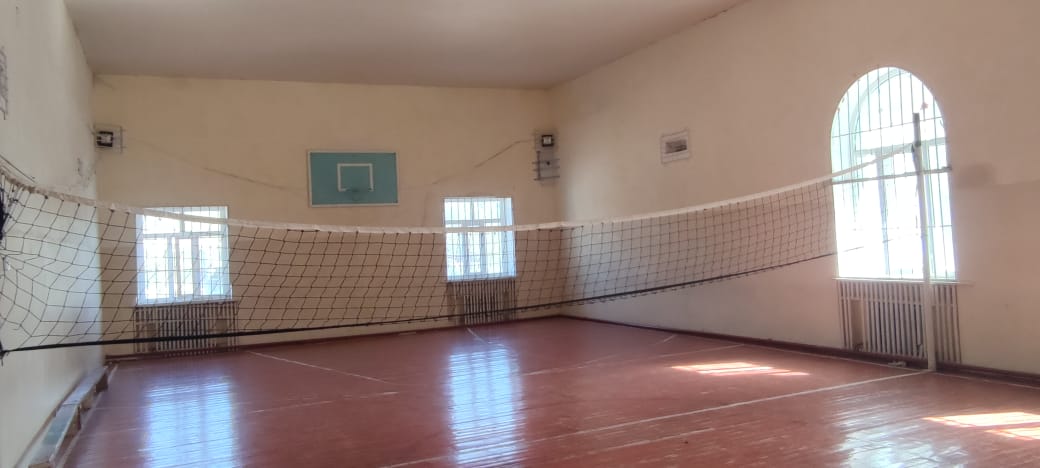 Спортивный зал и мини стадион
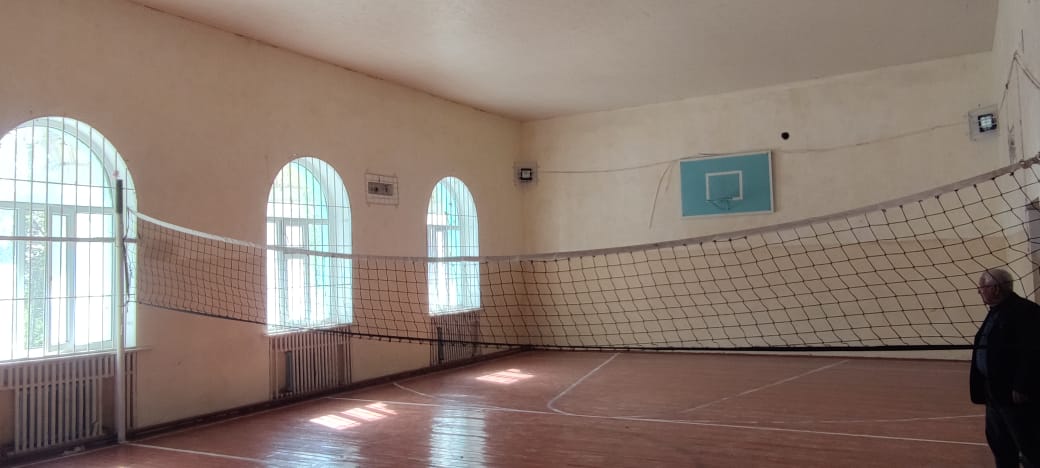 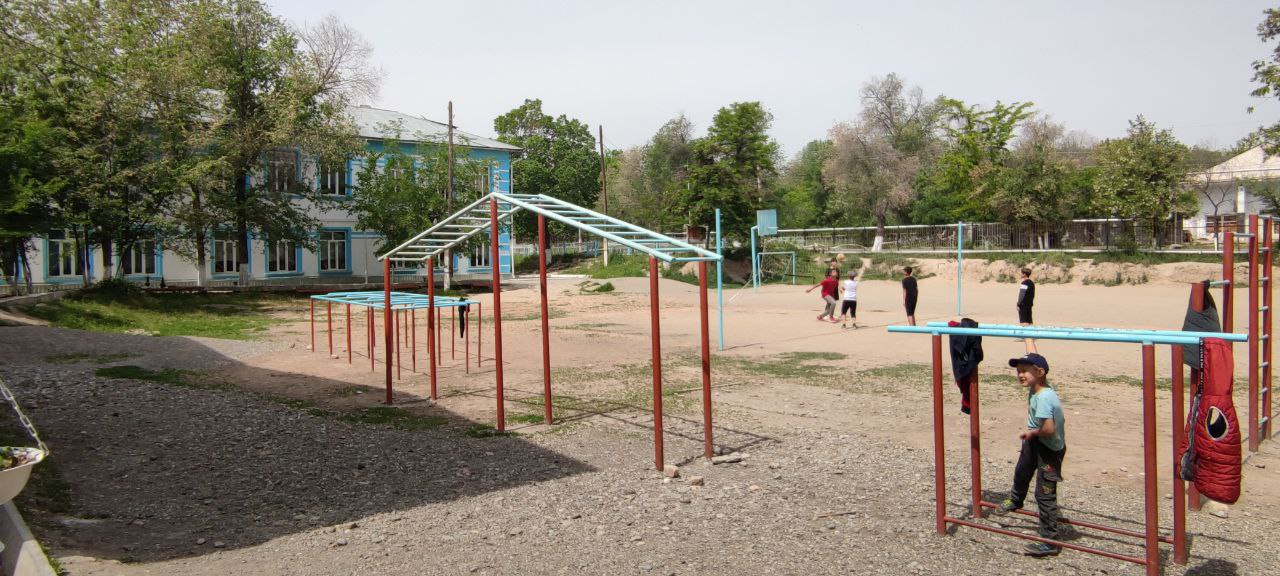 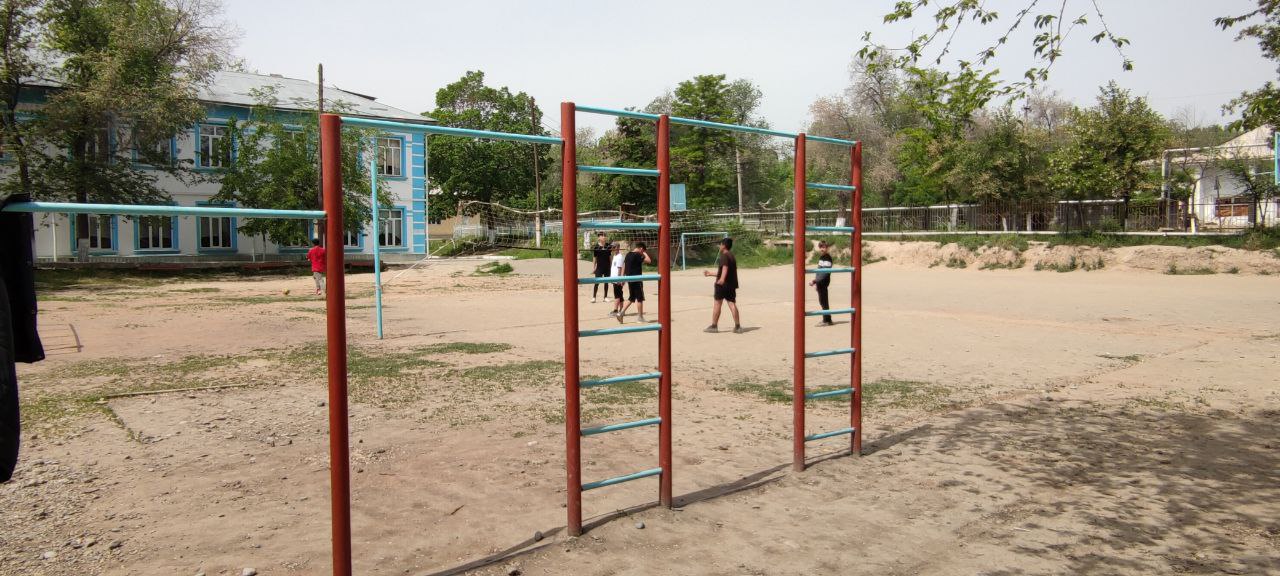 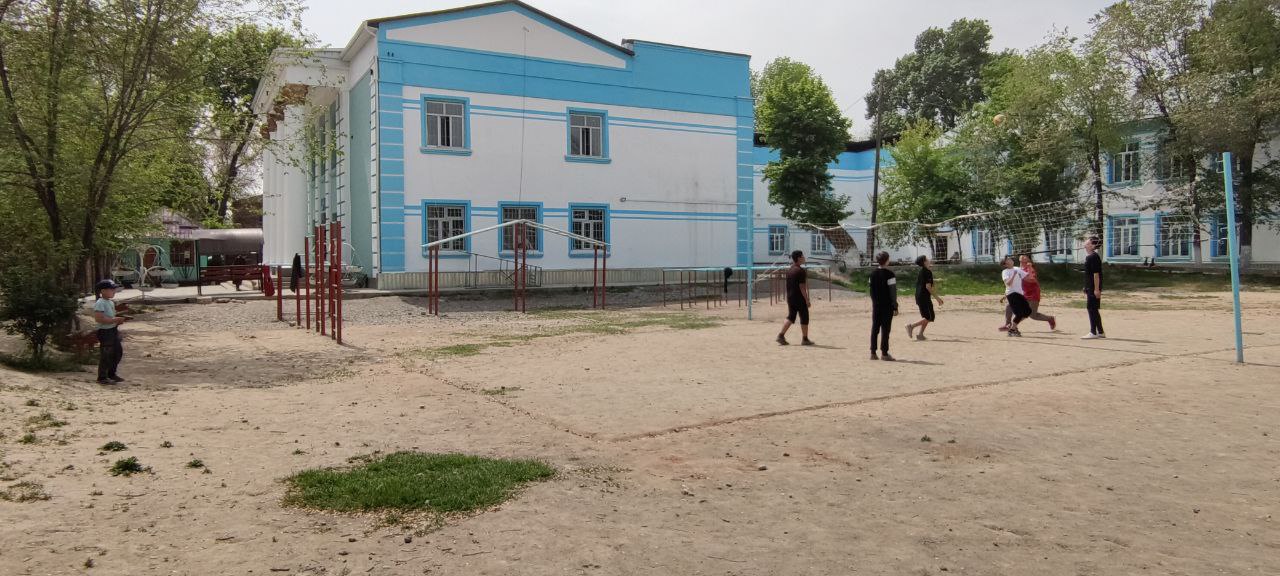 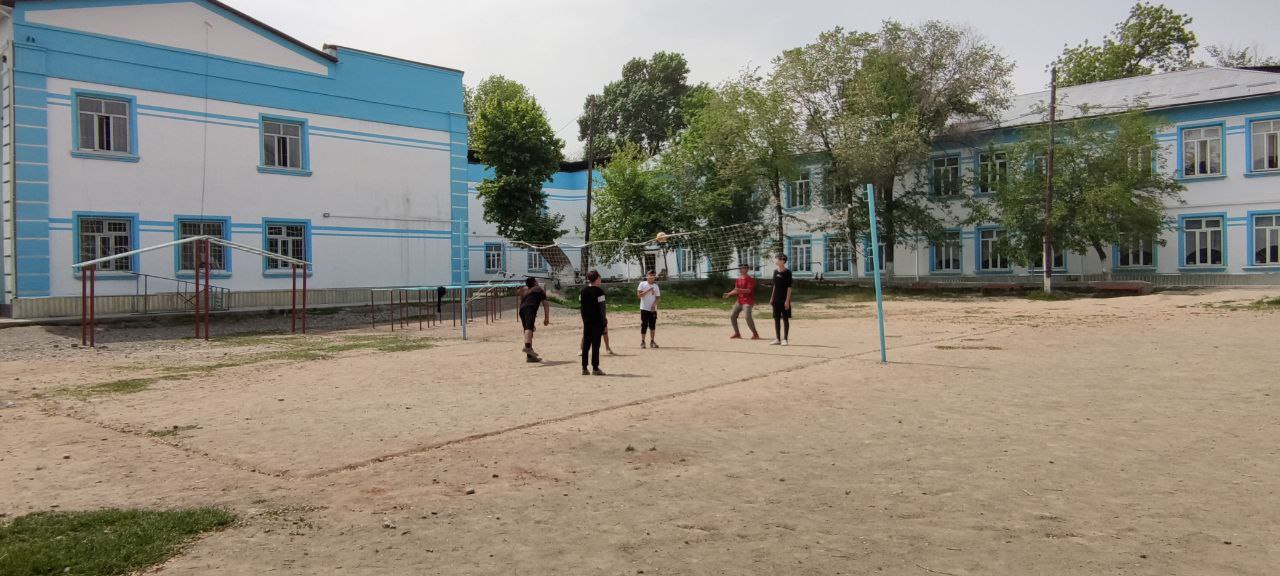